Nuova Legge 181/89
Rilancio delle aree di crisi industriale

Restart Centro Italia
Abruzzo – Lazio – Marche - Umbria
Dettaglio domande trasmesse

A cura di 
Incentivi e Innovazione 
Grandi Investimenti e Sviluppo Impresa – SVI2

Dati al 03 ottobre 2018
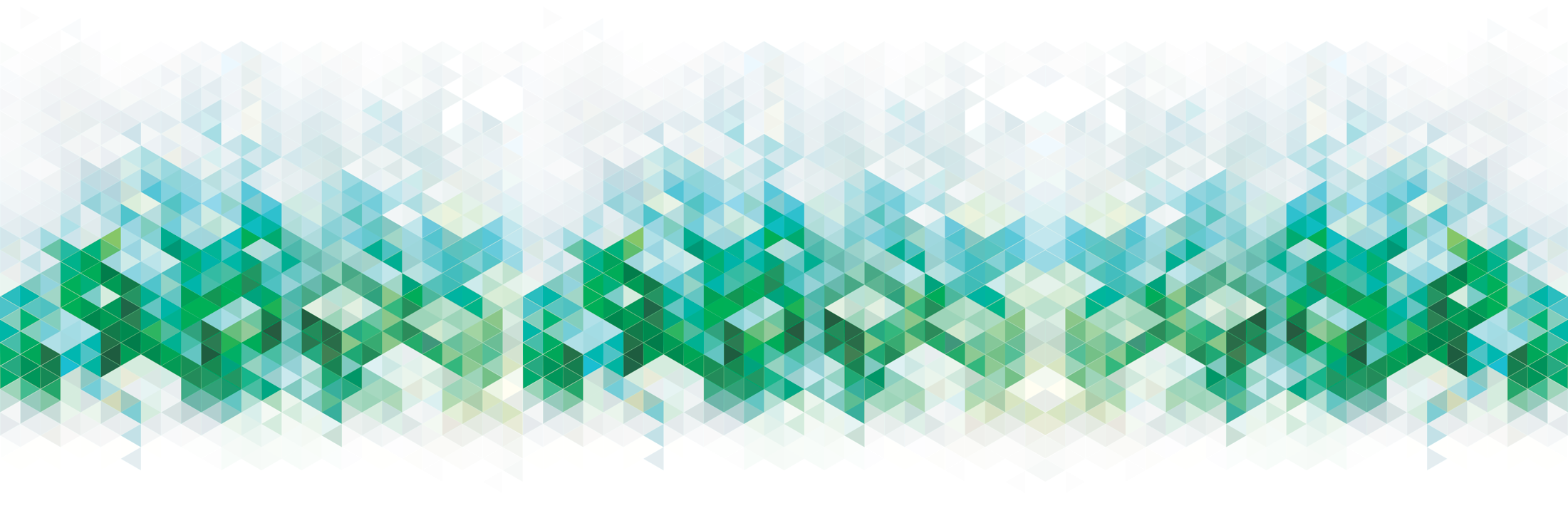 1
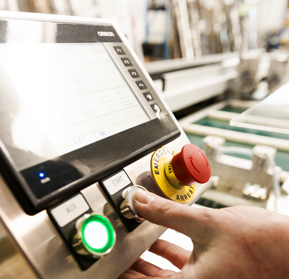 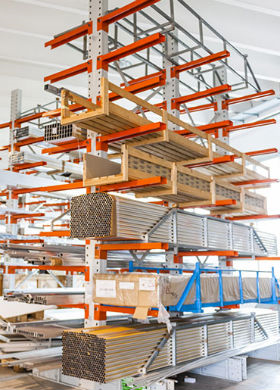 Restart Centro Italia
Avviso pubblico per la selezione di iniziative imprenditoriali nei territori dei Comuni ricadenti nell’area coinvolta tramite ricorso al regime di aiuto di cui alla legge n. 181/1989
Decreto Ministeriale 9 giugno 2015 – L.181/89
Circolare 6 agosto 2015, n. 59282
Circolare 12 marzo 2018, n . 149937  Avviso pubblico
2
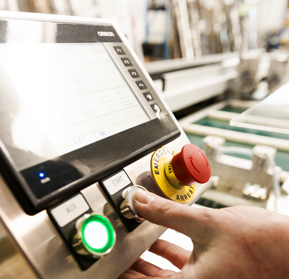 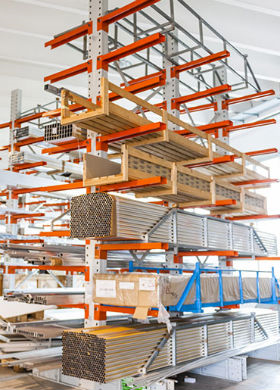 Dotazione Finanziaria
Dotazione finanziaria complessiva prevista dall’Avviso: € 48.000.000,00 di cui:
Regione Abruzzo: € 4.800.000,00
Regione Lazio: € 6.720.000,00
Regione Marche: € 29.760.000,00
Regione Umbria: € 6.720.000,00
3
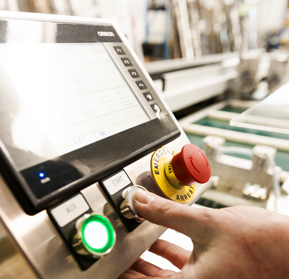 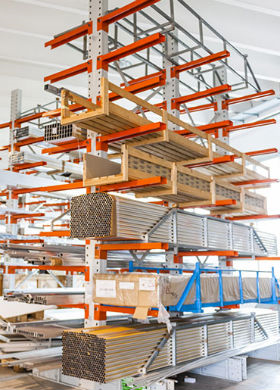 Restart Centro Italia
Domande trasmesse totali : dati di sintesi
Domande trasmesse
38
Agevolazioni richieste
€ 117.200.312
Programmi di investimento
€ 172.752.795
Nuova occupazione
795
4
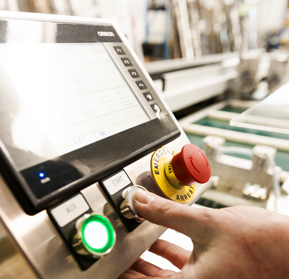 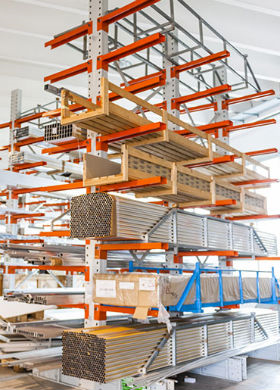 Restart Centro Italia
Domande trasmesse Abruzzo : dati di sintesi
Domande trasmesse
8
Agevolazioni richieste
€ 15.618.660
Programmi di investimento
€ 23.415.184
Nuova occupazione
287
5
Soggetti proponenti Abruzzo (in ordine di protocollo)
6
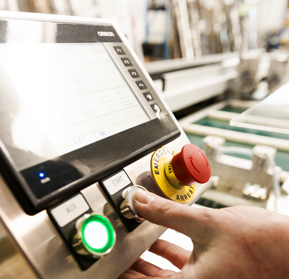 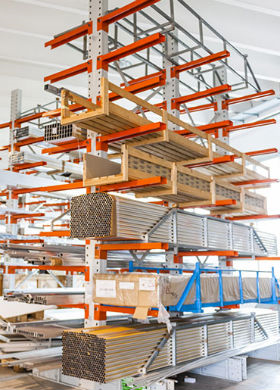 Restart Centro Italia
Domande trasmesse Lazio: dati di sintesi
Domande trasmesse
4
Agevolazioni richieste
€ 12.045.534
Programmi di investimento
€ 19.389.584
Nuova occupazione
51
7
Soggetti proponenti Lazio (in ordine di protocollo)
8
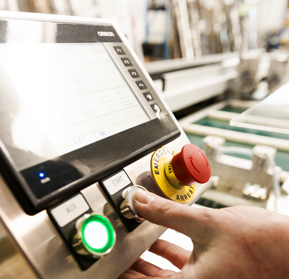 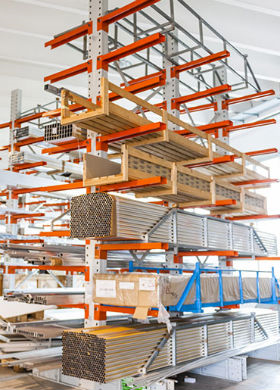 Restart Centro Italia
Domande trasmesse Marche: dati di sintesi
Domande trasmesse
21
Agevolazioni richieste
€ 71.771.185
Programmi di investimento
€ 101.014.453
Nuova occupazione
383
9
Soggetti proponenti Marche (in ordine di protocollo)
10
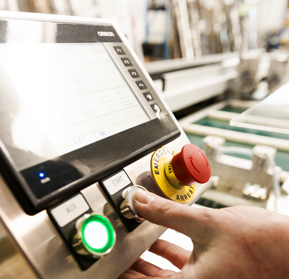 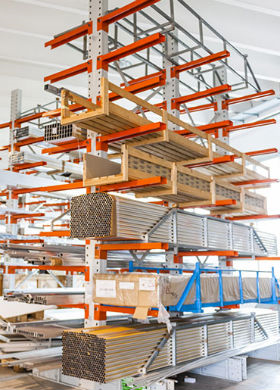 Restart Centro Italia
Domande trasmesse Umbria: dati di sintesi
Domande trasmesse
5
Agevolazioni richieste
€ 17.764.934
Programmi di investimento
€ 28.933.574
Nuova occupazione
74
11
Soggetti proponenti Umbria (in ordine di protocollo)
12